Partnering for Profit
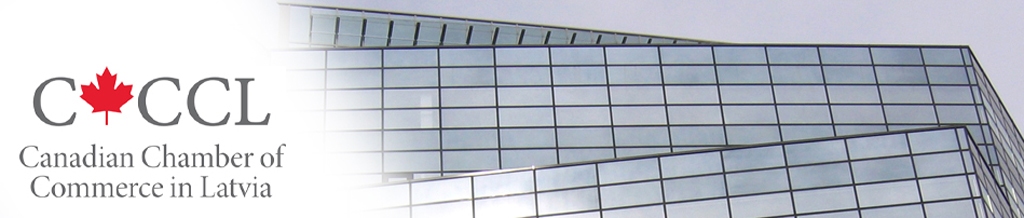 Canadian Chamber of Commerce in Latvia (CCCL)
Presentation for the
Taipei Mission in Riga

February 20, 2017
Assistance offered
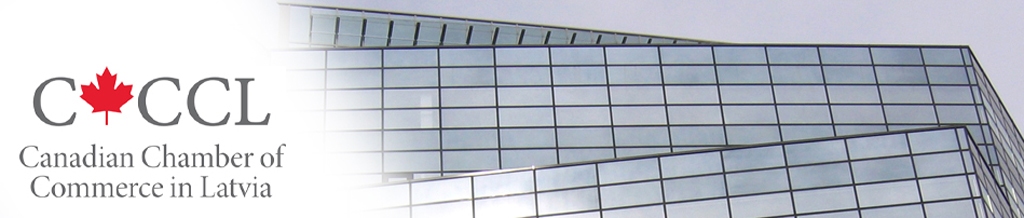 Supporting Taiwanese business operations in Latvia & the Baltic region
Construction related services
Finding Latvian export goods and services for Taiwan market
Helping with tourism, business travel and recreational activities
Organizing medical services and medical tourism
Liaison between Taiwanese businesses and Canadian market
Liaison between Taiwanese businesses and European Union market
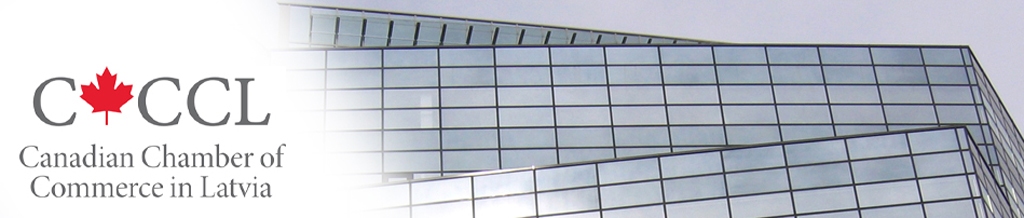 Business Support
Setting up a business: finding real estate, staff recruitment, translation

Ongoing business support: accounting, work safety, project management

Advisory services: legal, business consulting, market research, organizational behaviour

Business promotion: marketing (IT, websites, online shopping, packaging), advertising, promotional products, outreach support (trade shows, PR)

Assistance with facilities maintenance
Construction Related services
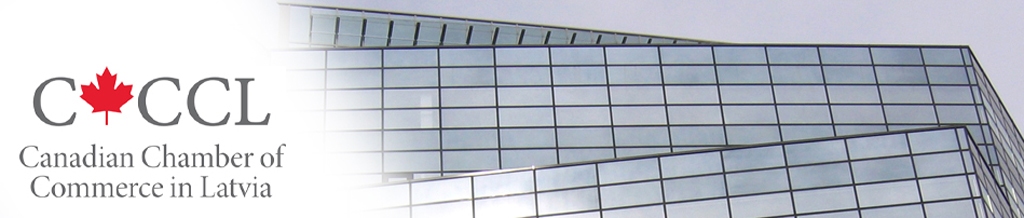 Supply of construction materials, e.g., lumber, foundations

Supply of equipment, e.g., electrical & heating, furniture & fixtures

Engineering services: construction, architectural design, project management

Plant construction, e.g., for food, pharmaceuticals, sawmills, furniture

Environmental services: water management, environmental protection

Support services: logistics, warehousing, maintenance, leasing
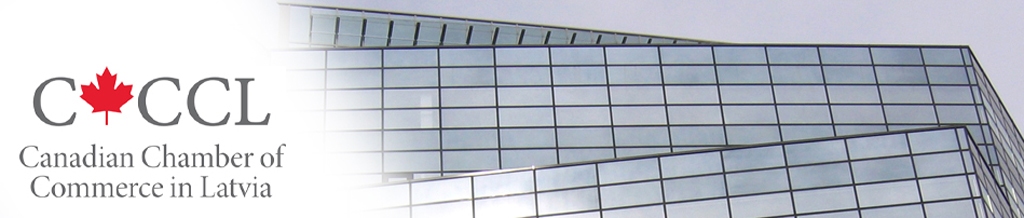 Exports
Manufactured products: construction materials, furniture & fixtures, health care items, home items

Food and drink, e.g., beer, frozen foods

Technical services: energy know-how, project management, environmental services, medical services, film & art

Business support: IT & web design, shipping & warehousing, financial services
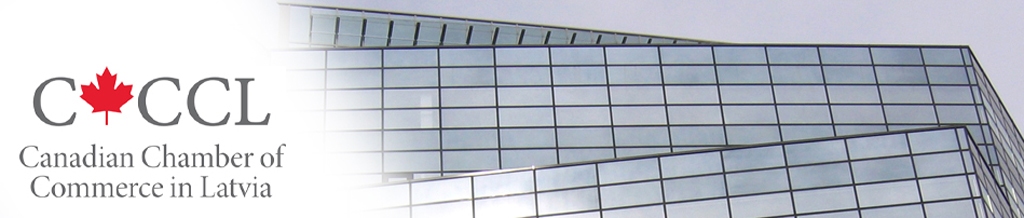 Travel and Recreation
Hotels and restaurants

Concierge services

Transportation: regional airline and helicopters

Assistance with business activities: trade shows, conferences, exhibitions

Organizing leisure activities: equestrian sports, motorsports, helicopter tours, hunting expeditions
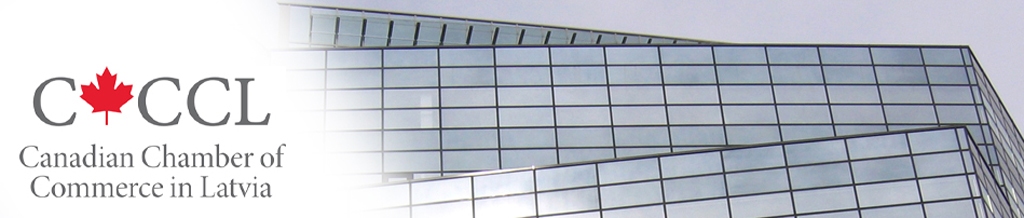 Healthcare & Medical Tourism
Medical services: vision, dental, virotherapy, operations

Medical supplies: equipment, health care products, engineering systems

Support services: product and business development, health & safety, regulatory & compliance
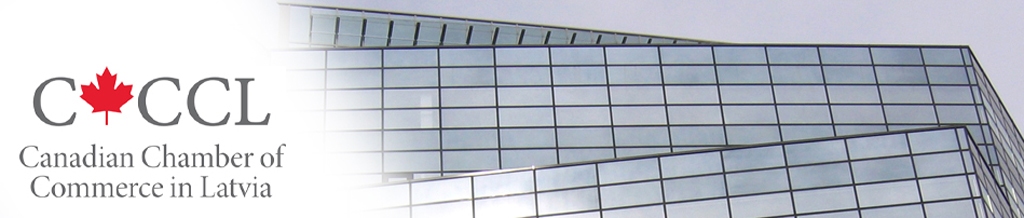 International Networking
CCCL member ties with EU and Canadian businesses to benefit from Canada-European Union (EU) Comprehensive Economic and Trade Agreement (CETA)

CCCL Director in Toronto

CCCL participation with the Canada Eurasia Russia Business Association (CERBA)
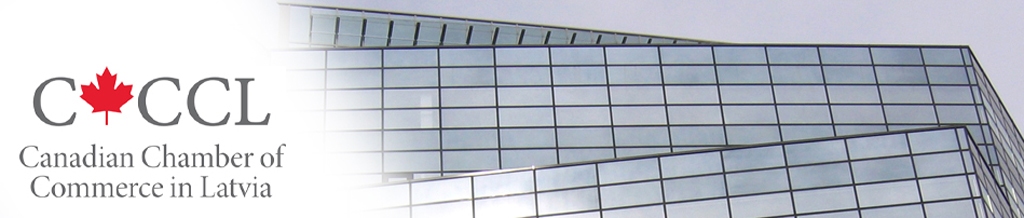 What the CCCL needs
Strategic partnerships to do business in EU, Asia, Canada or Taiwan

Investment and strategic partnerships for development projects

Partners for increasing export sales to the European markets

Representatives for Latvian businesses in Taiwan

Service providers to Latvian businesses in Taiwan
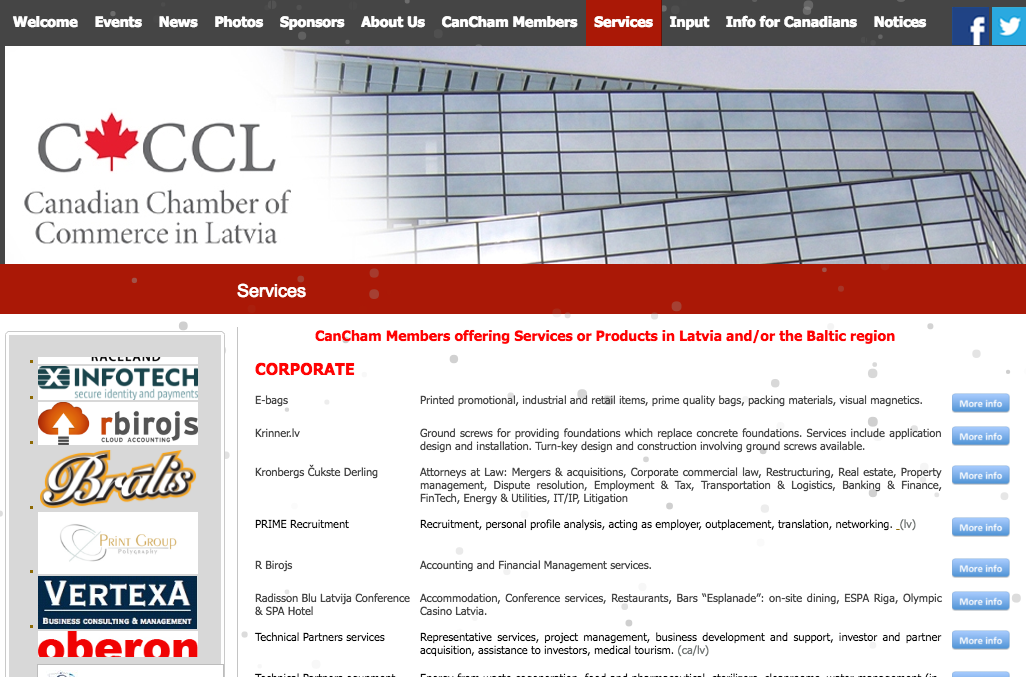 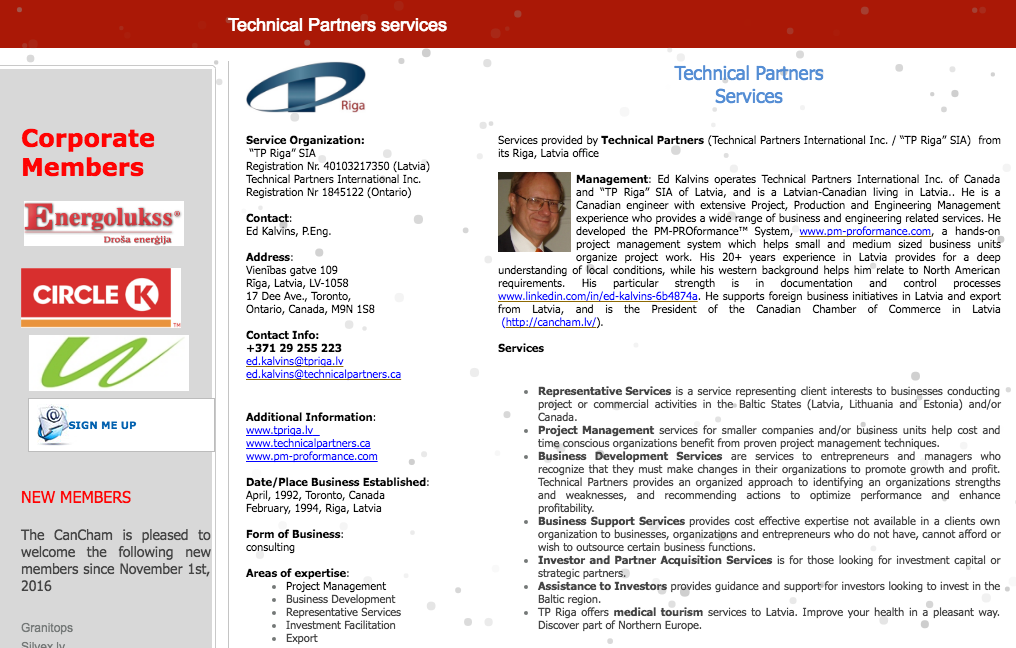 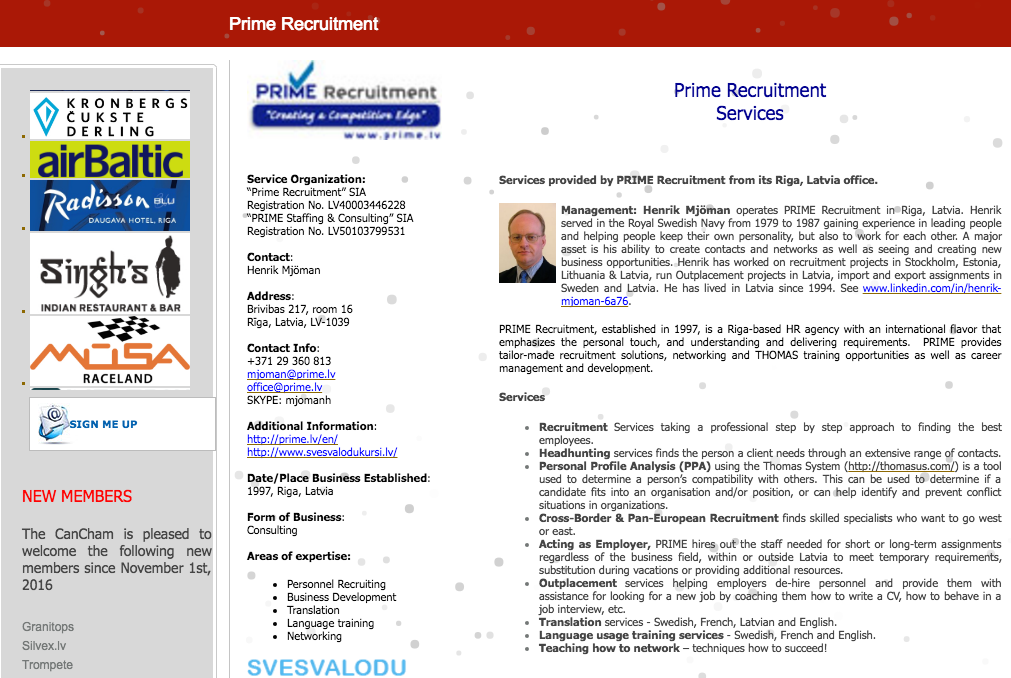 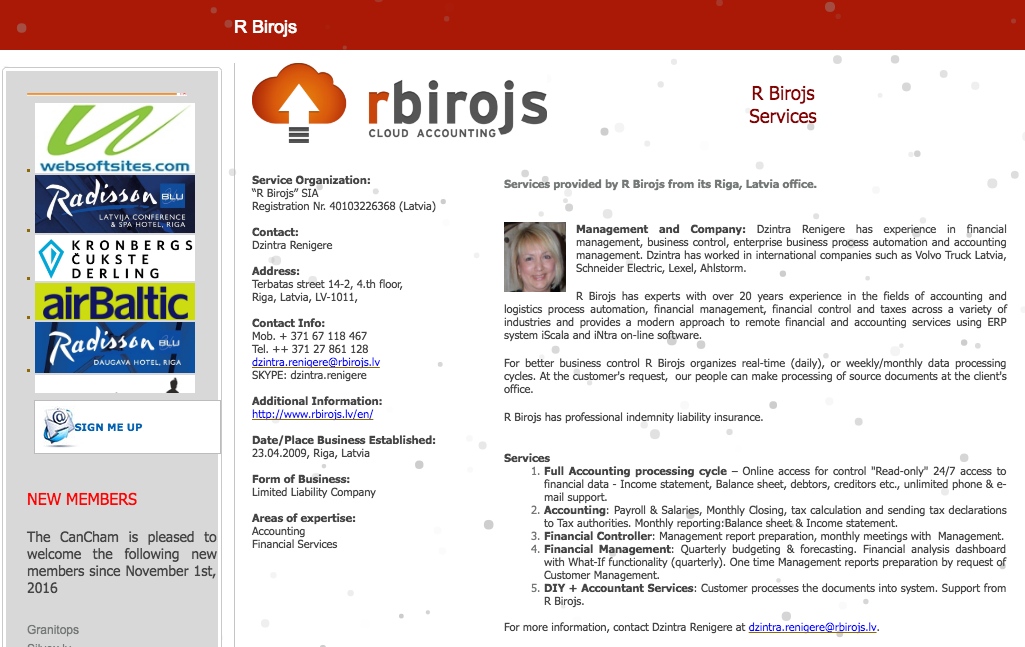 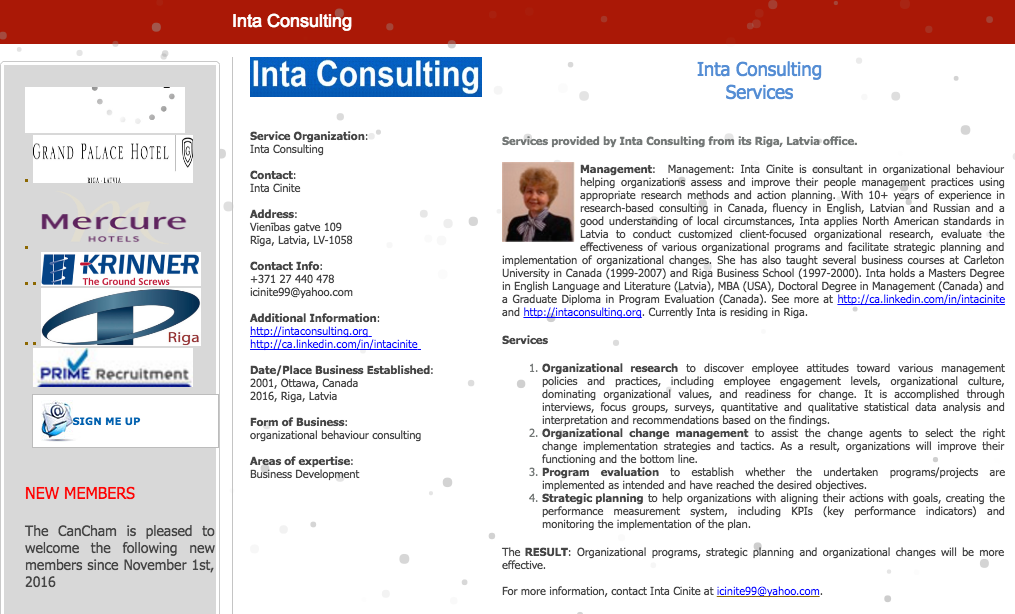 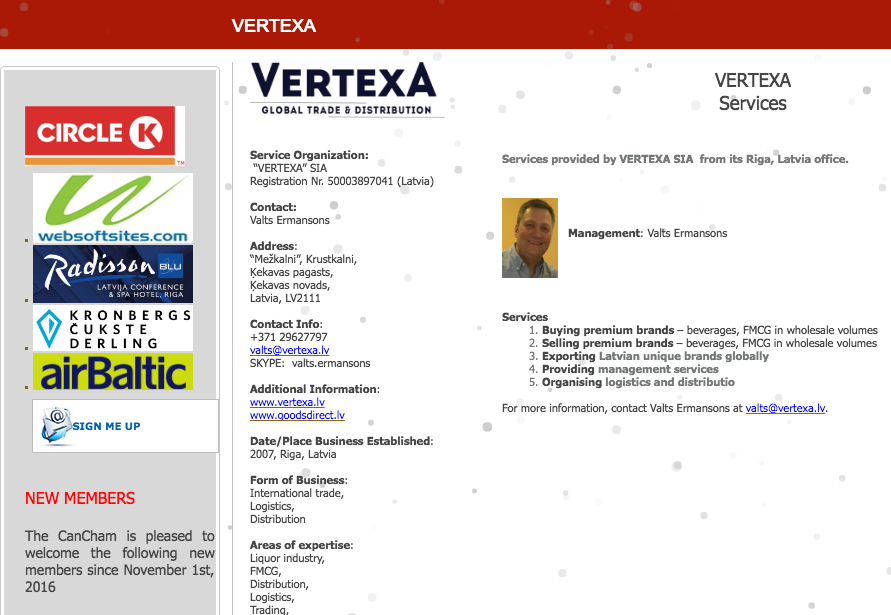 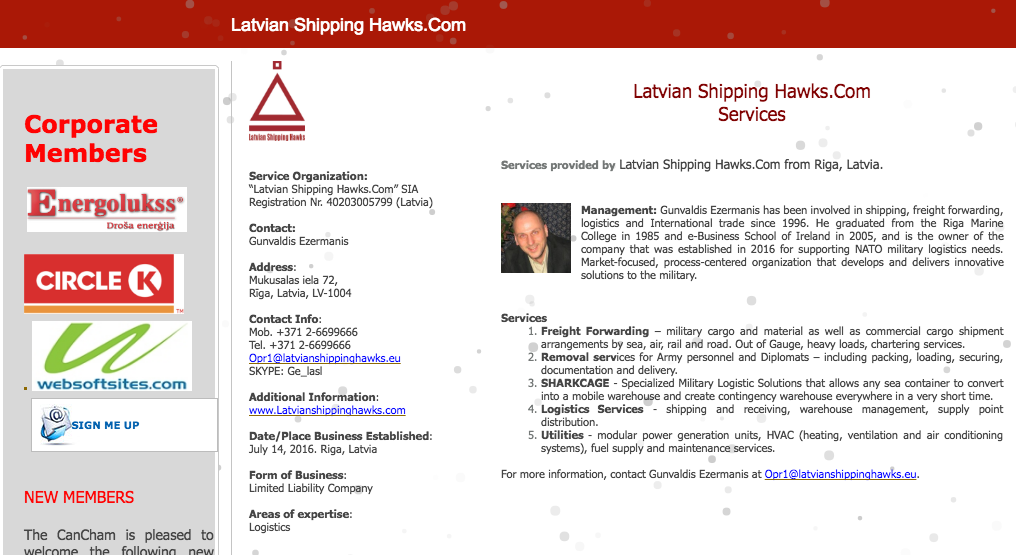 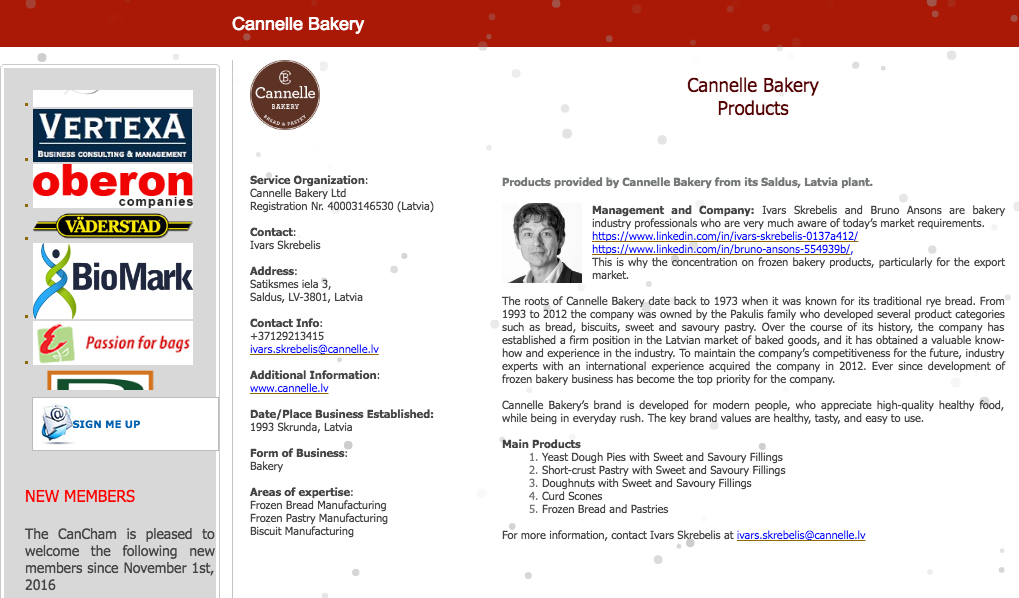 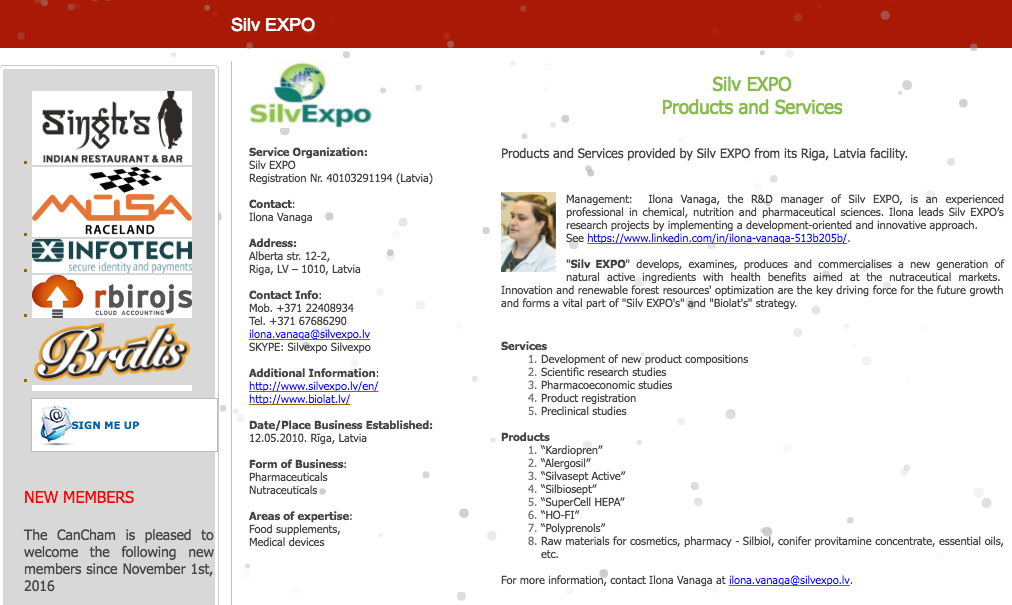 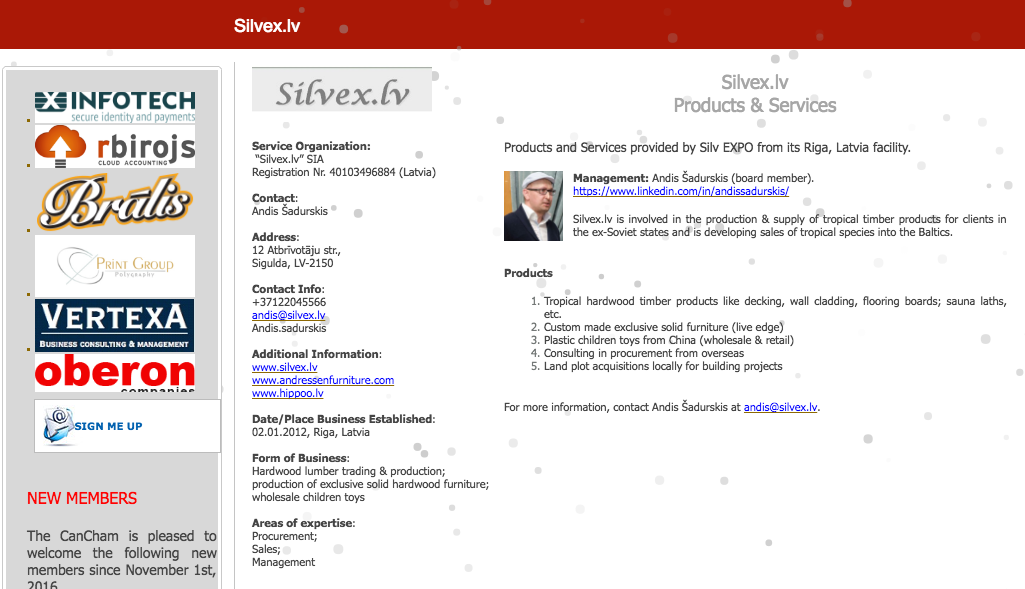 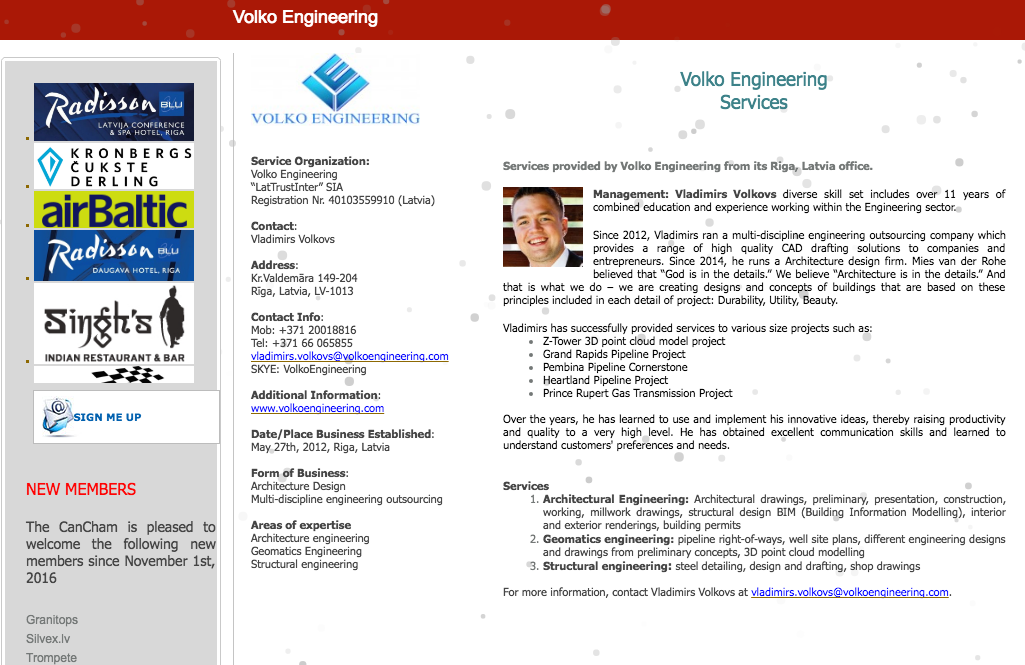 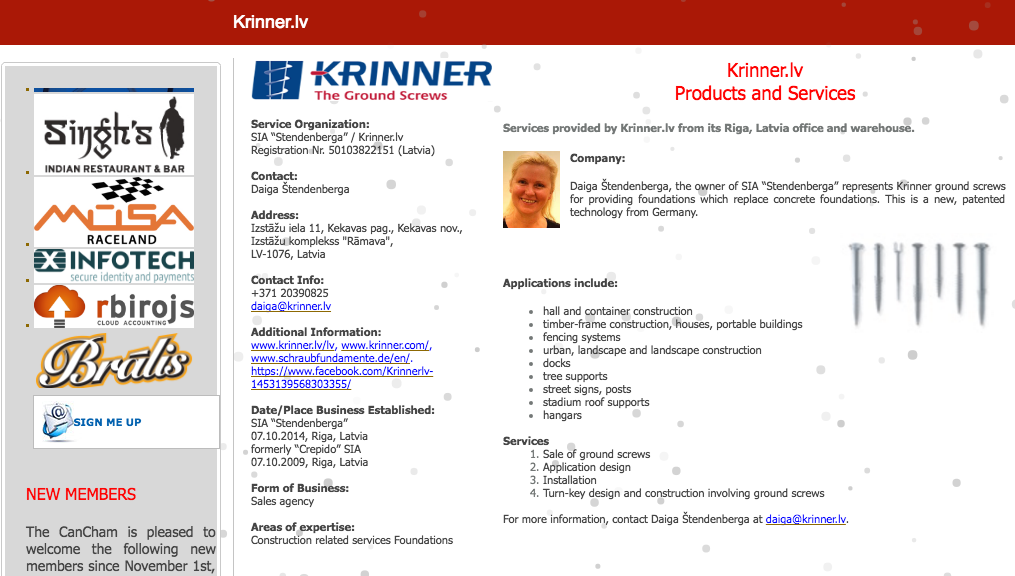 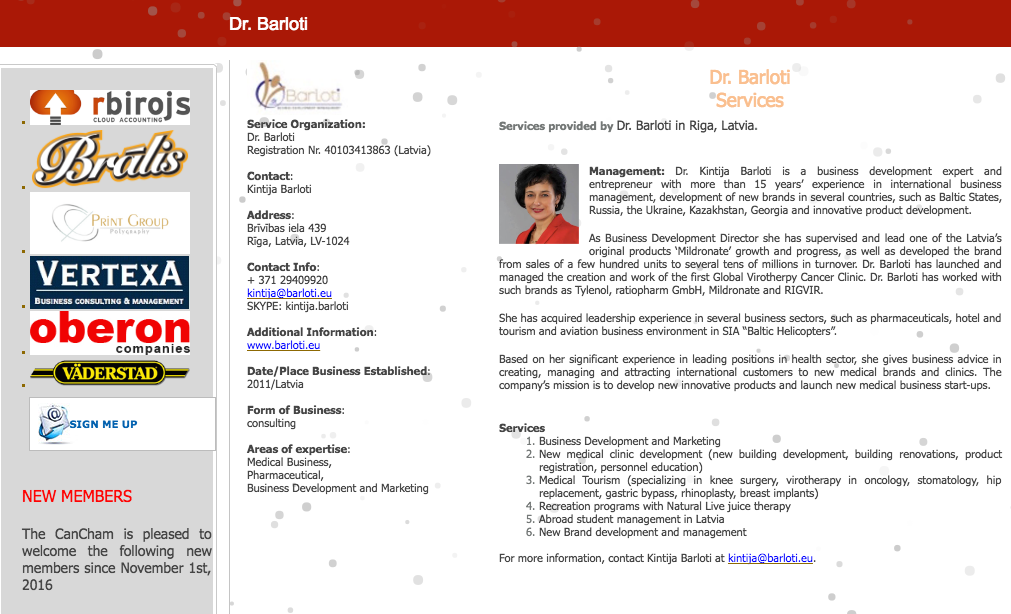 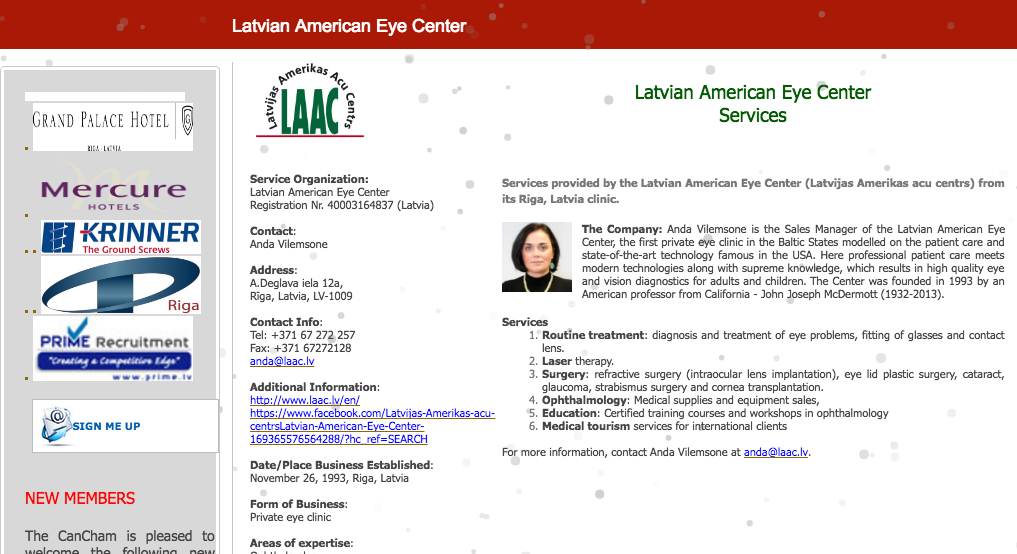 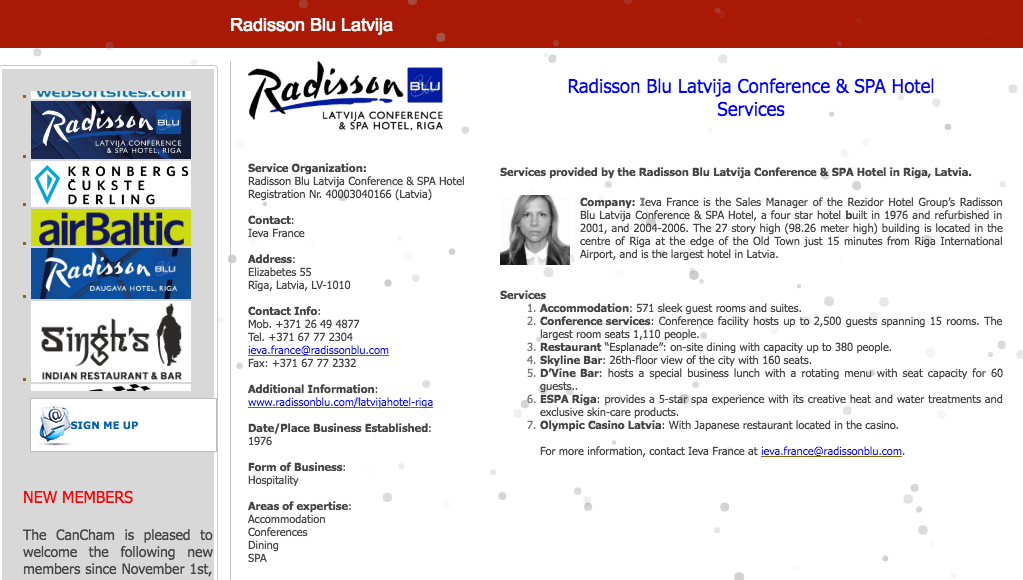 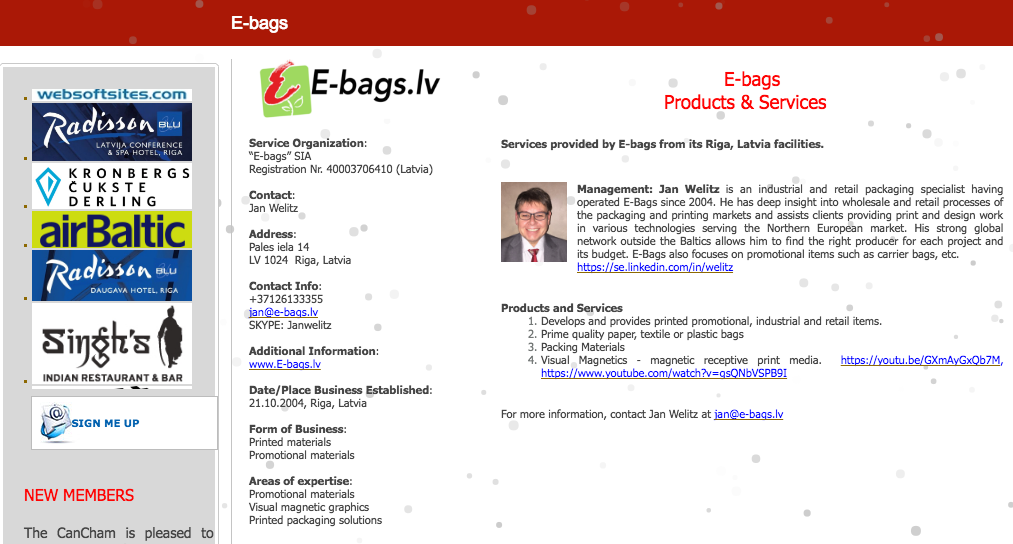 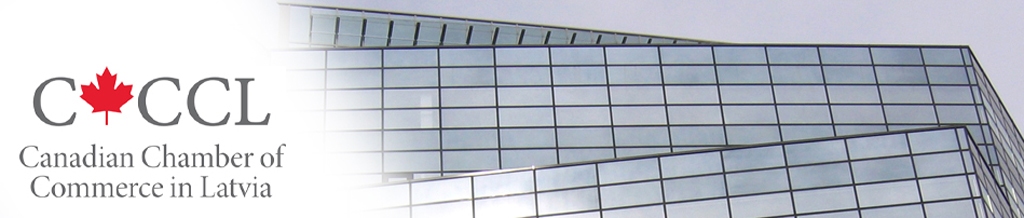 Networking
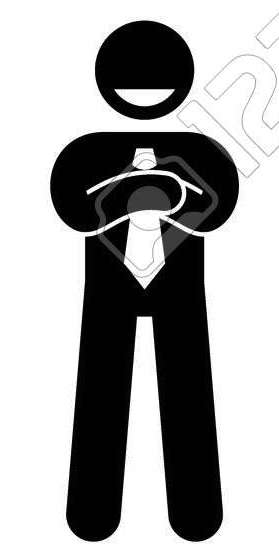 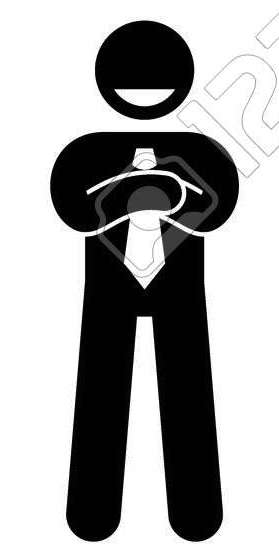 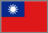 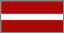 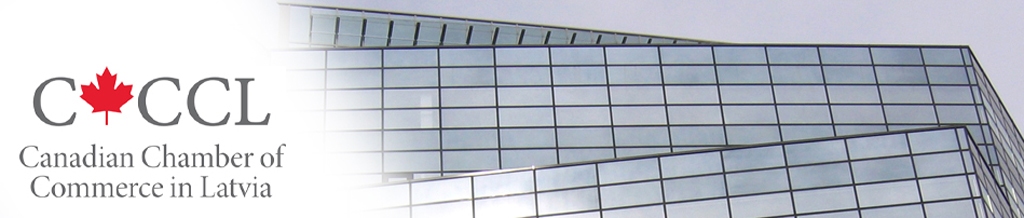 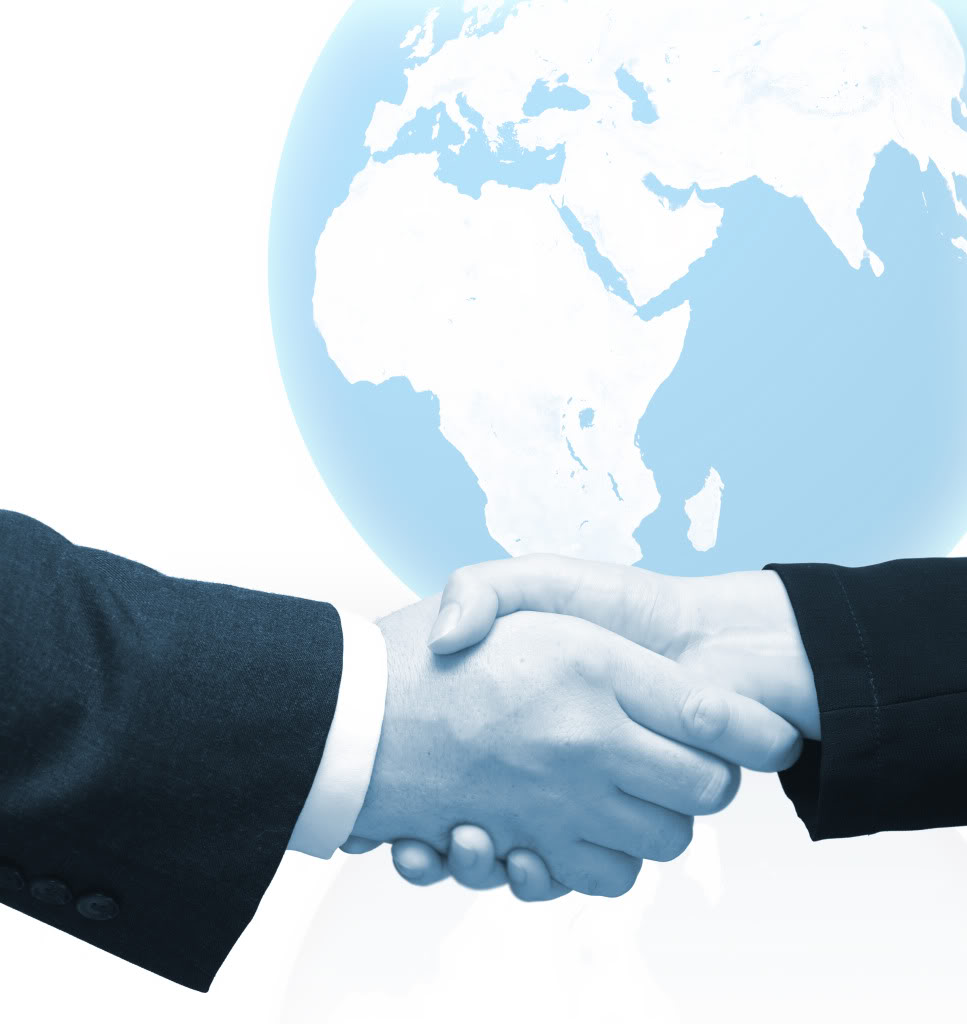 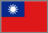 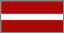 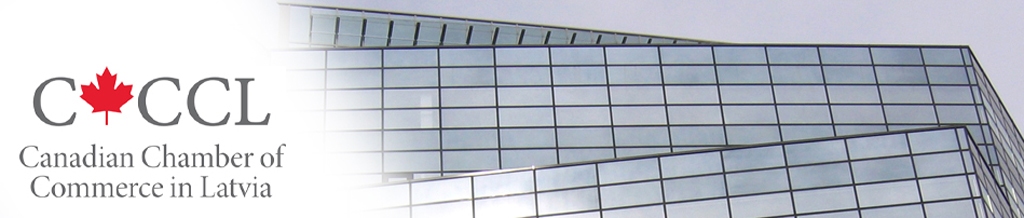 Business Opportunities
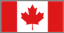 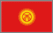 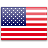 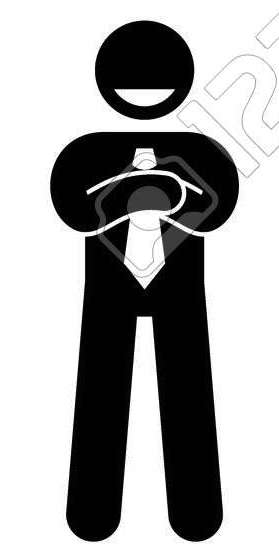 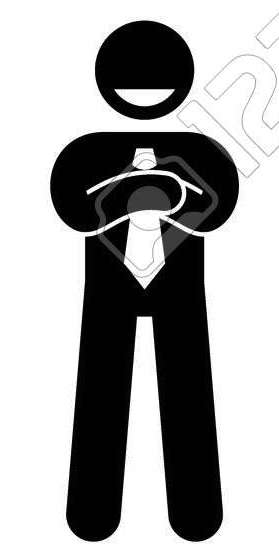 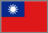 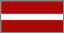 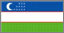 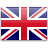 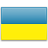 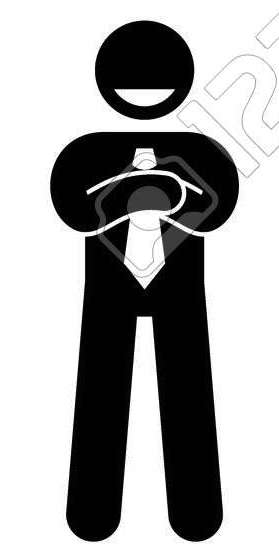 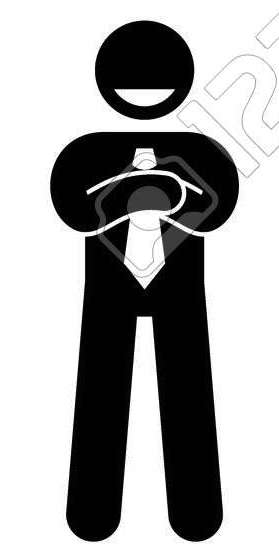 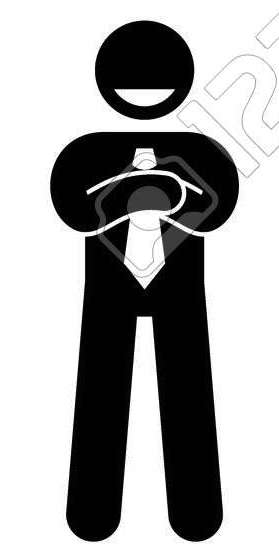 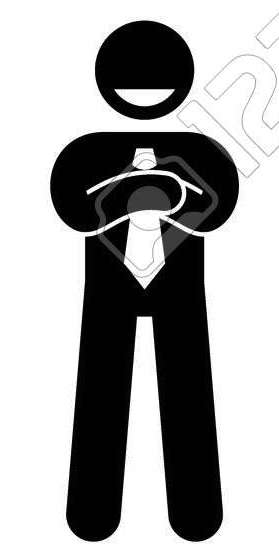 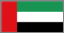 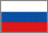 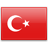 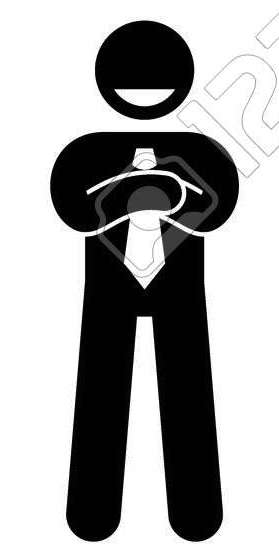 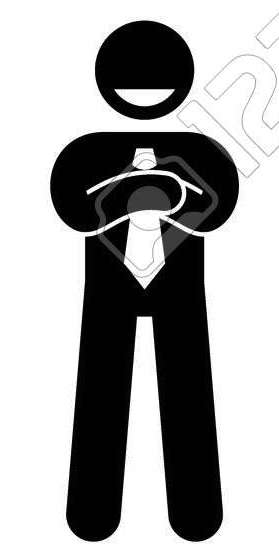 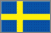 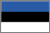 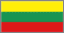 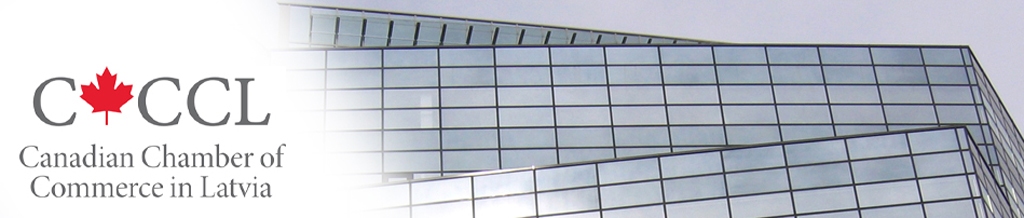 Thank you